Chapter 7
Chevron
1
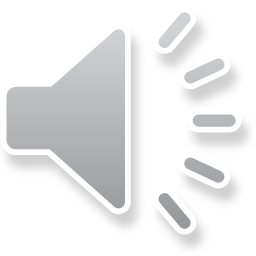 Chevron U.S.A. Inc. v. Natural Resources Defense Council, 467 U.S. 837 (1984)
How should the EPA monitor air pollution emissions in large industrial facilities?
The Clean Air Act does not give specific direction on this question.
How does the Court decide whether the EPA is following Congressional direction?
2
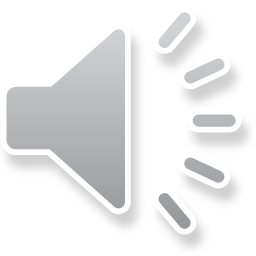 The Regulation - 40 CFR 51.18(j)(1)(i) and (ii) (1983)
"(i) 'Stationary source' means any building, structure, facility, or installation which emits or may emit any air pollutant subject to regulation under the Act.
"(ii) 'Building, structure, facility, or installation' means all of the pollutant-emitting activities which belong to the same industrial grouping, are located on one or more contiguous or adjacent properties, and are under the control of the same person (or persons under common control) except the activities of any vessel.”
Regan changing the reg from the Carter administration.
3
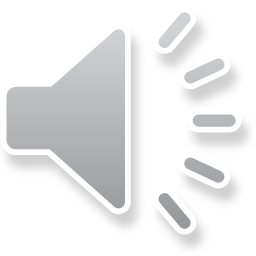 4
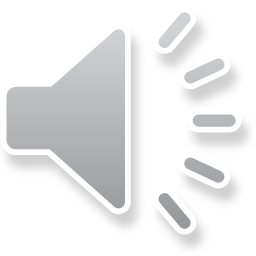 5
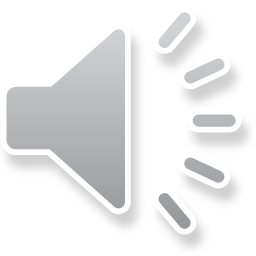 6
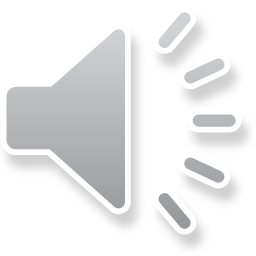 Step One – Classic Statutory Analysis
“When a court reviews an agency's construction of the statute which it administers, it is confronted with two questions. First, always, is the question whether Congress has directly spoken to the precise question at issue. If the intent of Congress is clear, that is the end of the matter; for the court, as well as the agency, must give effect to the unambiguously expressed intent of Congress.”
7
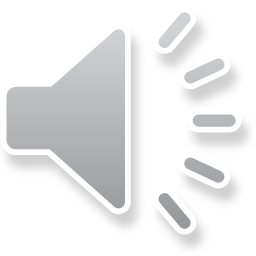 What Does the Court Mean by Ambiguous?
Ambiguous for judicial review purposes has a different meaning from the dictionary definition.
You have a 5-4 split with the majority finding that the statute clearly means A and the dissent finding that the statute clearly means B.
In common sense terms, if two groups of judges find completely different meanings to the same words, those words must be ambiguous.
Ambiguous for judicial review means intentionally ambiguous – Congress did not specify what the agency should do because Congress meant to give the agency discretion.
If the court finds that the statute is ambiguous in the traditional sense of being confusing, it may find that Congress did not know what it wanted and thus there is no intelligible principle and no power for the agency.
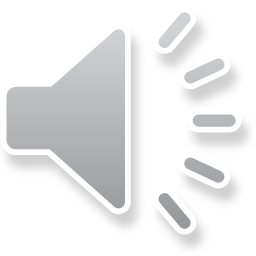 Chevron Deference - Step One
Does the statute clearly prohibit or clearly allow the rule?
The Court decides, using traditional tools of statutory construction, e.g., text, structure, statutory purposes & findings, legislative history.
No deference to the agency at this stage.
If the statute is ambiguous – it could allow the rule but does not clearly do so – then the court goes to Step Two.
9
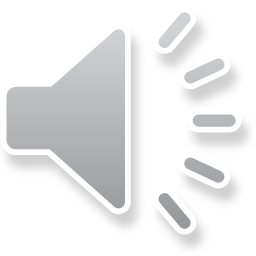 Applying Step One in this Case
The statute: 
"The plan provisions required by subsection (a) shall -- . . . . . "(6) require permits for the construction and operation of new or modified major stationary sources in accordance with section 173 (relating to permit requirements).”
Does this define a stationary source as to resolve the bubble question?
Would it allow the bubble definition of stationary source?
10
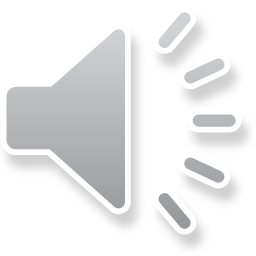 Step Two – Who Gets to Resolve Ambiguities?
“If, however, the court determines Congress has not directly addressed the precise question at issue, the court does not simply impose its own construction on the statute, as would be necessary in the absence of an administrative interpretation. Rather, if the statute is silent or ambiguous with respect to the specific issue, the question for the court is whether the agency's answer is based on a permissible construction of the statute.”
11
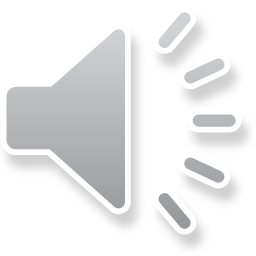 Chevron Deference - Step Two
If statute is ambiguous, or if Congress left gaps for the agency to fill, is the agency’s interpretation of the statute permissible?
Permissible is equivalent to reasonable. 
The agency is entitled to deference if its interpretation is reasonable.
The agency’s interpretation need not be the best or the one preferred by the court.
The political fight is over whether the court should determine the best interpretation.
12
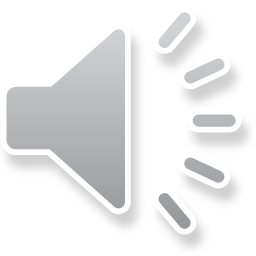 What does it Mean to Be Silent or Ambiguous?
Do you just look at the statute itself?
Scalia (and his followers), usually.
Do you include legislative intent?
Breyer, usually.
In Brown and Williamson, discussed later, the court looks to history and the regulatory conflicts with other agencies to determine what a statute means.
13
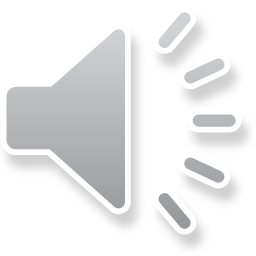 Political Control of Agencies
How does Chevron deference fit with the political control of agencies?
Is this a liberal/conservative view?
While Gorsuch was appointed because he claims to hate Chevron, Chevron helped the Trump administrations efforts to roll back regulations. 
You should only hate Chevron when it does not serve your client’s interests.  
14
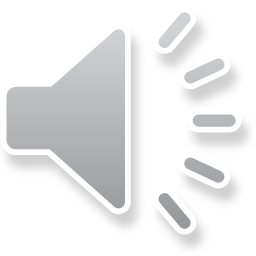 Miller v. AT&T Corp., 250 F.3d 820 (4th Cir. 2001)
The Family and Medical Leave Act (FMLA) entitles an eligible employee to as many as 12 weeks of unpaid leave per year for ''a serious health condition that makes the employee unable to perform the functions of the position of such employee.'' 
The Act defines ''serious health condition'' as an ''illness, injury, impairment, or physical or mental condition that involves- (A) inpatient care in a hospital, hospice, or residential medical care facility; or (B) continuing treatment by a health care provider.'' 
FMLA does not define medical treatment or care.
15
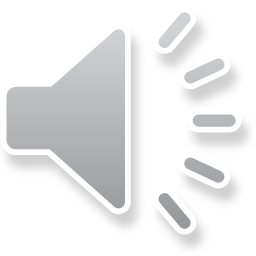 What does Medical Treatment of Care Mean?
What if you take time off for a medical appoint and the doctor says you are not sick or that your condition is untreatable?
Are you covered by the FMLA?
The agency makes a regulation that finds that examinations by the doctor that do not require specific treatment are covered by the act.
An employer contests the regulation, arguing that statute did not provide authority to define physical exams as treatment.
The Court found that “treatment” in the statute was ambiguous – in the sense of giving the agency discretion - and that the agency’s interpretation was reasonable.
(A physical exam also triggers the physician patient relationship for tort law.)
16
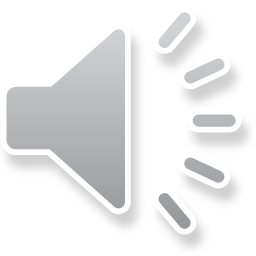 Opinions in Litigation
Chevron was a rulemaking, with all the attendant process and review.
What if the agency takes a position for the first-time during litigation?
Why might an amicus brief from an agency in a case where the agency has no interest get more deference?
17
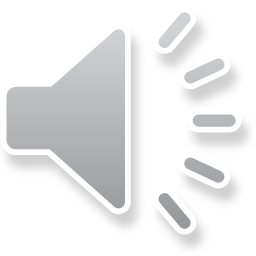 What Agency does the Court Defer to When There is Overlapping Agency Authority?
Courts will only defer to the agency with the primary responsibility for administering the law.
Why not defer to more than one agency?
What does administering mean?
EPA sets the standards for Superfund cleanups.
It gets deference for these standards.
There is a statutory mechanism for determining Superfund liability, which is overseen by the courts.
EPA only enforces the liability once it is determined.
Should it get deference for its opinions on who is liable?
18
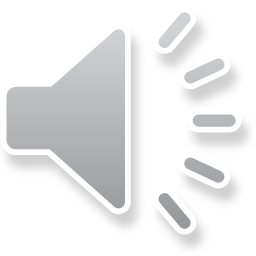 Chevron Practice Tip for Agencies
Unless the statute is a clear mandate from Congress to make exactly the rule at issue, stress how the statute is subject to more than one interpretation.
Don’t say that the rule is the only, or even the best interpretation, only that it is an allowable interpretation.
Give examples of alternative interpretations which would also be permissible to show the range of policy choices considered by the agency.
19
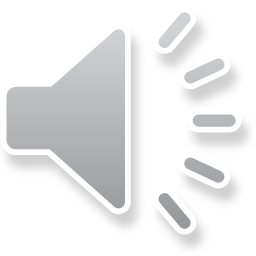 Chevron and its Variations (looking ahead)
The statutory language is broad or ambiguous and the agency must fill in the details.
Chevron
The statutory language is clear, but the result is contrary to other laws and practice.
FDA versus Brown and Williamson (tobacco)
The statutory language is broad or ambiguous, but the result was not anticipated when the act was passed.
Mass. v. EPA
The statutory language is broad or ambiguous, but the result is so sweeping that Congress could not have meant it. (Elephants in mouse holes)
King v. Burwell
20
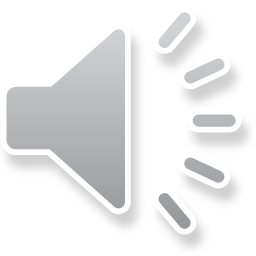